Разработка и внедрение новаций бюджетного законодательства в 2014 году
Заместитель министра 
А.М.Лавров
[Speaker Notes: Титул]
Программа повышения эффективности управления общественными (государственными и муниципальными) финансами на период до 2018 года
1) Интеграция стратегического и бюджетного планирования
2) Удлинение горизонта бюджетного планирования (долгосрочные бюджетные стратегии/прогнозы) 
3) Программные бюджеты
4) Завершение перехода к государственным заданиям и нормативам их финансового обеспечения
5) Комплексная контрактная система
________________________________________________
Новая редакция Бюджетного кодекса
Документы стратегического планирования (законопроект)
Целеполагание - послания, стратегия СЭР, отраслевые стратегии (без финансовых оценок)

2) Условия достижения целей – прогноз социально-экономического развития, прогноз научно-технического развития, долгосрочный бюджетный прогноз
3)  Организация достижения целей – государственные и муниципальные программы (в том числе финансовое обеспечение Программные бюджеты
4
Законопроект № 407473-6
"О внесении изменений в Бюджетный кодекс Российской Федерации      (в части долгосрочного бюджетного планирования) и признании утратившими силу отдельных положений Федерального закона …"
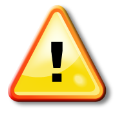 5
Правовые основы долгосрочного бюджетного планирования 1
Долгосрочный бюджетный прогноз может быть изменен в связи с изменением ПСЭР и изменением принятого закона (решения) о бюджете), НО БЕЗ ПРОДЛЕНИЯ ПЕРИОДА
6
Правовые основы долгосрочного бюджетного планирования 2
7
Переходное положение
Новые нормы в части разработки и утверждения долгосрочного бюджетного прогноза субъекта Российской Федерации, муниципального образования применяются с 1 января 2015 года.
До этого срока высший исполнительный орган государственной власти субъекта РФ, местная администрация вправе разработать и утвердить долгосрочный бюджетный прогноз субъекта РФ, муниципального образования в установленном ими порядке.
Уточнение состава документов, на которых 
основывается составление проекта бюджета
8
Уточнение сроков приведения государственных и муниципальных программ в соответствии с бюджетом
В 2014 году государственные (муниципальные) программы подлежат приведению в соответствие с законом (решением) о бюджете до 1 мая 2014 года 
(Федеральный закон от 03.02.2014 N 1-ФЗ).
9
Переход региональных бюджетов на
 "программный" формат
Как правильно перейти к программным бюджетам
Необходима система стратегических целей (индикаторов)
2) Прогноз социально-экономического развития на 3 года должен быть частью долгосрочного прогноза
Планирование «сверху» – в долгосрочной бюджетной стратегии  должны быть предварительные потолки расходов, после утверждения госпрограмм утверждается стратегия с окончательными потолками
Нельзя допускать вариантность финобеспечения программ
Работать с ответственным исполнителями, не допускать обособления «текущих» и «инвестиционных» расходов
Программный бюджет – только форма, нужны качественные госпрограммы
11
Законопроект
"О внесении изменений в Бюджетный кодекс РФ"
12
Общая схема внесения изменений в сводную бюджетную роспись
13
Оптимизация количества оснований для внесения изменений в сводную бюджетную роспись (1)
14
Оптимизация количества оснований для внесения изменений в сводную бюджетную роспись (2)
15
Оптимизация количества оснований для внесения изменений в сводную бюджетную роспись (3)
16
Перенос норм постоянного характера текстовых статей федерального закона о федеральном бюджете в БК
в части налоговых доходов бюджетов субъектов РФ (ст. 56 БК РФ): 
акцизы на топливо печное бытовой подлежат зачислению в бюджет региона по нормативу 100%;
закрепляется механизм перечисления не реже 1 раза в 10 дней доходов от акцизов на бензин и ГСМ с учетом нормативов, которые устанавливаются ФЗоФБ;
в части неналоговых доходов бюджетов субъектов РФ (ст. 57 БК РФ): 
регулярных платежей за пользование недрами  – по нормативу 60%
разовых платежей за пользование недрами  …– по нормативу 100%
платы от продажи на аукционе права на заключение договора пользования водными биологическими ресурсами… - по нормативу 100%
платы, полученной по результатам аукциона на право заключения договора о предоставлении рыбопромыслового участка …- по нормативу 100%
платы за предоставление государственными органами, казенными учреждениями сведений, документов, содержащихся в государственных реестрах (регистрах), - по нормативу 100%
сборов за участие в конкурсе (аукционе) на право пользования участками недр местного значения – по нормативу 100%
в части установления целей, порядка предоставления, использования и возврата субъекта РФ бюджетного кредита (ст. 93.3 БК РФ)
в части установления порядков предоставления межбюджетных трансфертов из федерального бюджета бюджетам субъектов РФ (ст. 130 БК РФ)
17
Приостановление требования об уточнении параметров разрабатываемых проектов бюджетов
Статья 184.1. Общие положения
4. В случае утверждения бюджета на очередной финансовый год и плановый период проект закона (решения) о бюджете утверждается путем изменения параметров планового периода утвержденного бюджета и добавления к ним параметров второго года планового периода проекта бюджета.
…
Изменение параметров планового периода бюджета субъекта РФ и бюджета территориального государственного внебюджетного фонда осуществляется в соответствии с законом субъекта РФ, изменение параметров планового периода местного бюджета осуществляется в соответствии с муниципальным правовым актом представительного органа муниципального образования.
Изменение показателей ведомственной структуры расходов бюджета субъекта РФ, бюджета территориального государственного внебюджетного фонда, местного бюджета осуществляется путем увеличения или сокращения утвержденных бюджетных ассигнований либо включения в ведомственную структуру расходов бюджетных ассигнований по дополнительным целевым статьям и (или) видам расходов соответствующего бюджета.
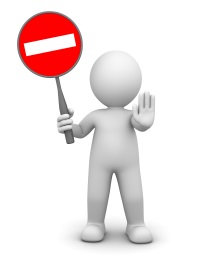 Абзац предлагается приостановить до 1 января 2015 года
18
Новая редакция Бюджетного кодекса : направления изменений
19
Сформированные поправки
20
Новые направления изменений в Кодексе
необходимо продолжить развитие методологии формирования и использования расходных обязательств как основы для планирования расходов публично-правовых образований
необходима «инвентаризация»  положений, определяющих распределение доходов от денежных взысканий (штрафов) установленных за правонарушения и преступления
введении норм, устанавливающих возможность перераспределения субъектами РФ в пользу местных бюджетов отдельных неналоговых доходов
вопросы новых форм межбюджетных трансфертов (дотации на сбалансированность), переход на предоставление консолидированных субсидий и субвенций, возможность предоставления «горизонтальных межбюджетных трансфертов» (регион – регион, район-район)
системно закрепить требования к планированию доходов бюджетов, поскольку в настоящее время методическая база их планирования несовершенна и зачастую не формализована
скорректировать формат уточнения показателей бюджета при реализация принципа «скользящей трехлетки»
уточнить отдельные требования Бюджетного кодекса к составу представляемой одновременно с проектом бюджета информации, т.к. все больше документов носит признаки постоянно обновляемых информационных баз
21
Новые направления изменений в Кодексе
уточнить положения, регламентирующие внесение поправок в проект федерального закона о федеральном бюджете в части представления субъектами законодательной инициативы обоснований вносимых поправок
системно закрепить требования к планированию доходов бюджетов, поскольку в настоящее время методическая база их планирования несовершенна и зачастую не формализована, из-за чего Счетная палата систематически предъявляет замечания к проекту федерального бюджета 
скорректировать формат уточнения показателей бюджета при реализация принципа «скользящей трехлетки»
уточнить отдельные требования Бюджетного кодекса к составу представляемой одновременно с проектом бюджета информации, т.к. все больше документов носит признаки постоянно обновляемых информационных баз
уточнить положения, регламентирующие внесение поправок в проект федерального закона о федеральном бюджете в части представления субъектами законодательной инициативы обоснований вносимых поправок
уточнить полномочия участников бюджетного процесса в области бюджетного планирования с разведением понятия «планирования» и «прогнозирования», так как это разные этапы управления
установления требований о публикации в открытых источниках в доступной для граждан форме информации о формировании и исполнении всех бюджетов
22
Новации. Блок: методология расходных обязательств
Расходные обязательства - обусловленные законом, иным нормативным правовым актом (за исключением государственных (муниципальных) программ, ведомственных целевых программ), договором или соглашением обязанности публично-правового образования (РФ, субъекта РФ, МО) или действующего от его имени казенного учреждения предоставить физическому или юридическому лицу, иному публично-правовому образованию, субъекту международного права средства из соответствующего бюджета.
23
Предложения по стабилизации
Идея: Правительству РФ нужно стремиться вносить изменения в Кодекс  не чаще 1 раза в 3 года или в связи с новым политическим циклом
Полномочия Президента РФ, законодательных (представительных) органов сохраняются полностью в Бюджетном кодексе
Установленные нормативы 
не изменяются
24
Юридико-технические БК РФ
системное применение норм крайне затруднено, т.к. структура Кодекса:
чрезмерно сложна (части – разделы – главы – статьи - пункты)
в некоторых случаях алогична (вопросы государственных внебюджетных фондов рассматриваются в составе сбалансированности, а  бюджетная классификация является составной частью положений о бюджетном устройстве)
в ряде федеральных законов содержатся нормы, регулирующие вопросы, которые являются предметом Кодекса (статья 5 Федерального закона № 63-ФЗ, особые положения Федерального закона № 83-ФЗ)
кодекс не соответствует Методическим рекомендациям по юридико-техническому оформлению законопроектов (применяются с 2003 года)
в правоприменении сложно ссылаться на структурные единицы Кодекса, так как пункты как правило не содержат нумерованных подпунктов
Кодекс содержит большое количество отмененных норм, затрудняющих его применение и цитирование
некоторые статьи очень громоздкие (статья 165 содержит 47 абзацев) другие неоправданно лаконичные (статья 11 содержит один абзац)
часто применяемые термины не унифицированы (в ряде норм используется термин «местная администрация муниципального образования», в других «местная администрация»)
25
Этапы подготовки новой версии БК РФ